Ozone and NO2 OSSEs on a Regional/Urban Scale for GEO-CAPE
1
Geo-cape OPEN COMMUNITY WORKSHOP
SEPTEMBER 1 2015

Vijay Natraj1, Brad Pierce2, Susan Kulawik3, Helen Worden4, Xiong Liu5, Mike Newchurch6, Konstantin Vinnikov7
1- Jet Propulsion Laboratory, California Institute of Technology, 4800 Oak Grove Drive, Pasadena, CA 91109
2- NOAA/NESDIS Center for Satellite Applications and Research, 1225 West Dayton Street, Madison, WI 53706
3- Bay Area Environmental Research Institute, Moffett Field, CA 94035
4- National Center for Atmospheric Research, 3450 Mitchell Lane, Boulder, CO 80301
5- Harvard-Smithsonian Center for Astrophysics, 60 Garden Street, Cambridge, MA 02138
6- University of Alabama and Huntsville, 320 Sparkman Drive, Huntsville, AL 35805
7- University of Maryland, College Park, MD 20742
© 2015. All rights reserved.
Goals
2
Utilize independent modeling systems for generation of Nature atmosphere and conducting assimilation impact experiments

Account for realistic atmospheric variability, which requires evaluation of the nature runs with respect to observations

Include realistic variability in the synthetic radiances, which requires using realistic albedos and emissivities

Include realistic sensitivities, which requires generation of averaging kernels (AK) for each retrieval for use in assimilation studies
[Speaker Notes: These are the group’s goals, as they were in September.]
OSSE Flow Chart
3
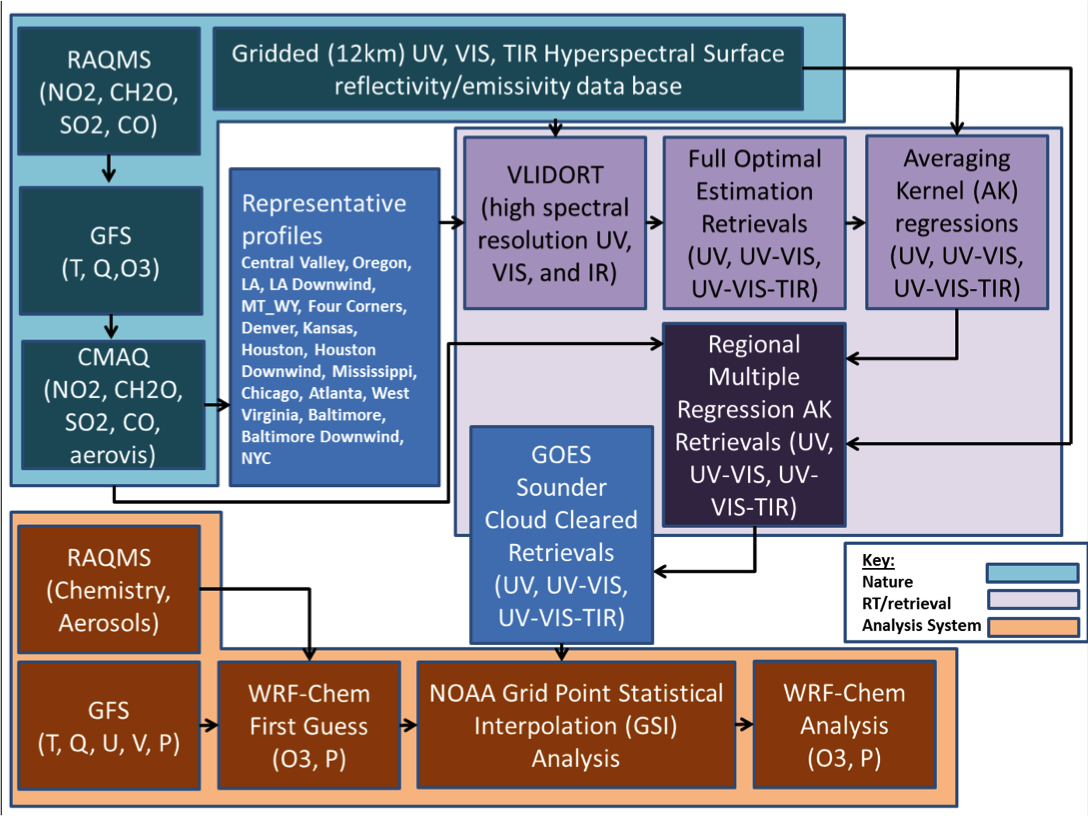 [Speaker Notes: There are three major components of the OSSE framework: Nature run (teal), Radiative Transfer/Retrieval System (purple), and Analysis System (orange). 

We first used a set of representative profiles from 17 sites (hourly, every 3rd day of July 2011) and full radiative transfer/Optimal Estimation Retrievals (UV, UV-VIS, UV-VIS-TIR) to generate input data for developing a multiple regression estimate of the averaging kernels (AK).

We then use the AK regressions, the full Nature atmosphere (CONUS, hourly, every day of July 2011)  to generate the Regional Multiple Regression AK retrievals (UV, UV-VIS, UV-VIS-TIR) 

We then used observed GOES East and West Sounder cloud masks to identify clear retrievals, these are fed into the WRF-Chem/GSI regional assimilation system]
Quantifying Accuracy and Representativeness of Regional Nature Run
4
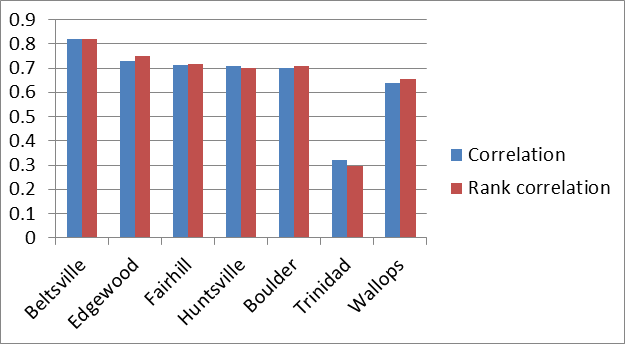 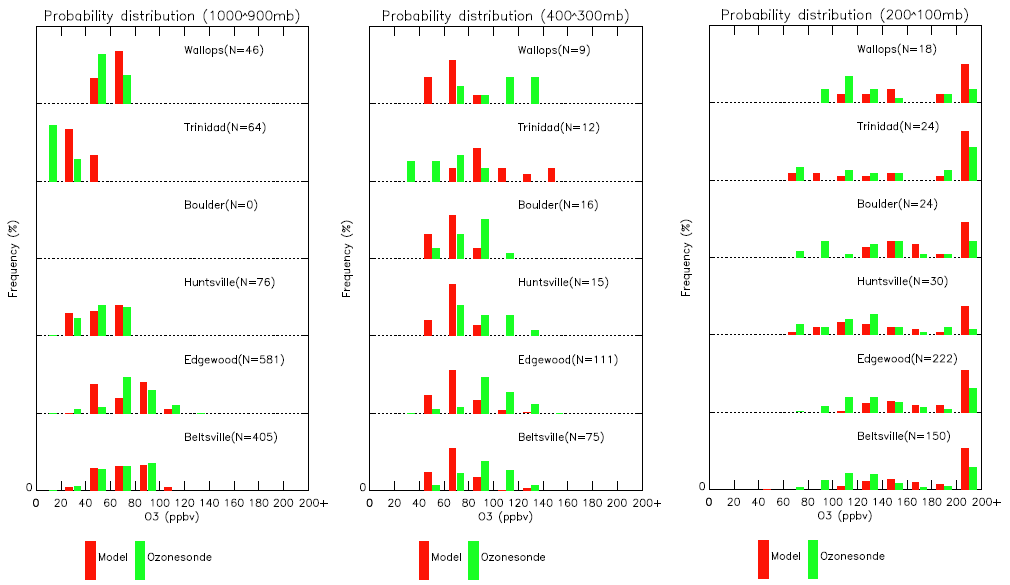 Correlation between model and EPA-monitored surface ozone (July 2011)
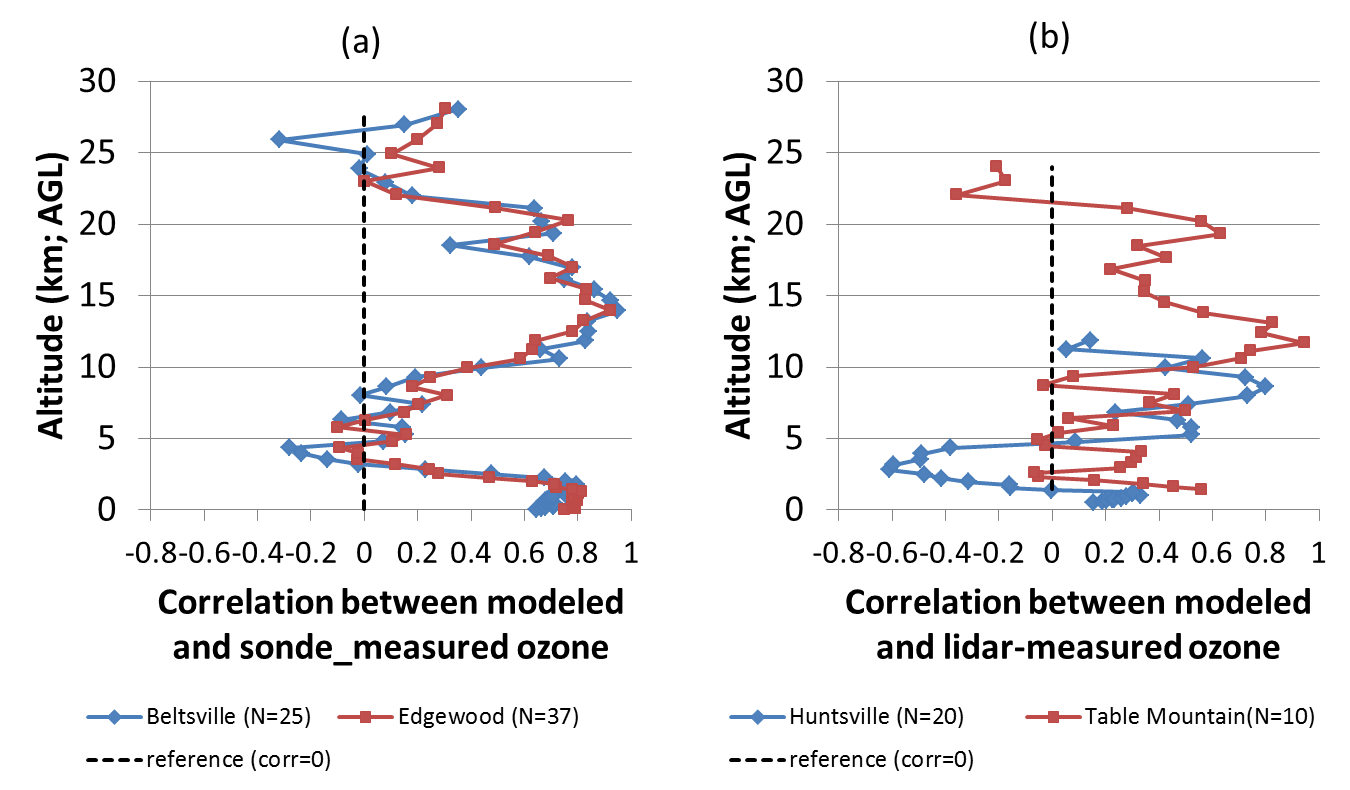 July 2011 Regional Nature run captures the variability of upper troposphere/lower stratosphere (200-100 mb) and boundary layer (1000-900 mb) ozone well but underestimates free tropospheric (400-300 mb) variance
Correlation between model and ozonesondes at Beltsville and Edgewood
Courtesy: M. Newchurch/L. Wang
[Speaker Notes: The CMAQ component of the nature run provides the ozone below 300mb and used lateral boundary conditions from GFS, which doesn't have tropospheric chemistry and therefore doesn't provide realistic variability in the free troposphere. The nature run is a linear blend of CMAQ and GFS above 300mb and GFS captures the dynamically driven variability in the UT/LS.

The surface o3 is low at Trinidad Head because this is a coastal site that is mostly influenced by clean maritime air near the surface.]
Multispectral O3 Retrievals
5
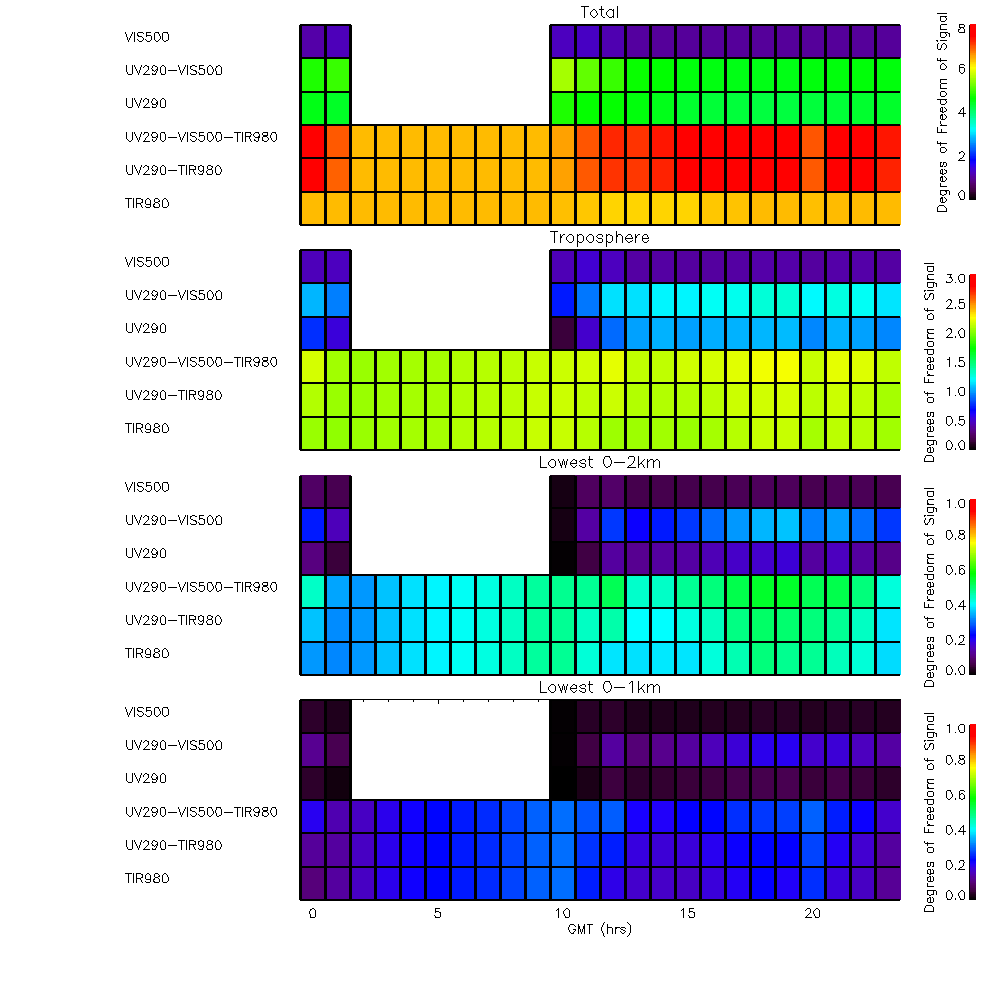 VIS
UV-VIS
UV
UV-VIS-TIR
UV-TIR
TIR
(nighttime)
Total       Troposphere      0-2 km           0-1 km
Full Optimal Estimation Retrievals (UV, UV-VIS, UV-VIS-TIR)
VIS
UV-VIS
UV
UV-VIS-TIR
UV-TIR
TIR
Diurnally resolved Degrees of Freedom for Signal (DOFS) for different pressure ranges and spectral combinations for all GEOCAPE Regional OSSE sites (no VIS, UV, or UV/VIS retrievals between 02-09Z)

Note UV/VIS has the same spectral range and noise as TEMPO.
VIS
UV-VIS
UV
UV-VIS-TIR
UV-TIR
TIR
VIS
UV-VIS
UV
UV-VIS-TIR
UV-TIR
TIR
Nature/Retrieval Correlations
6
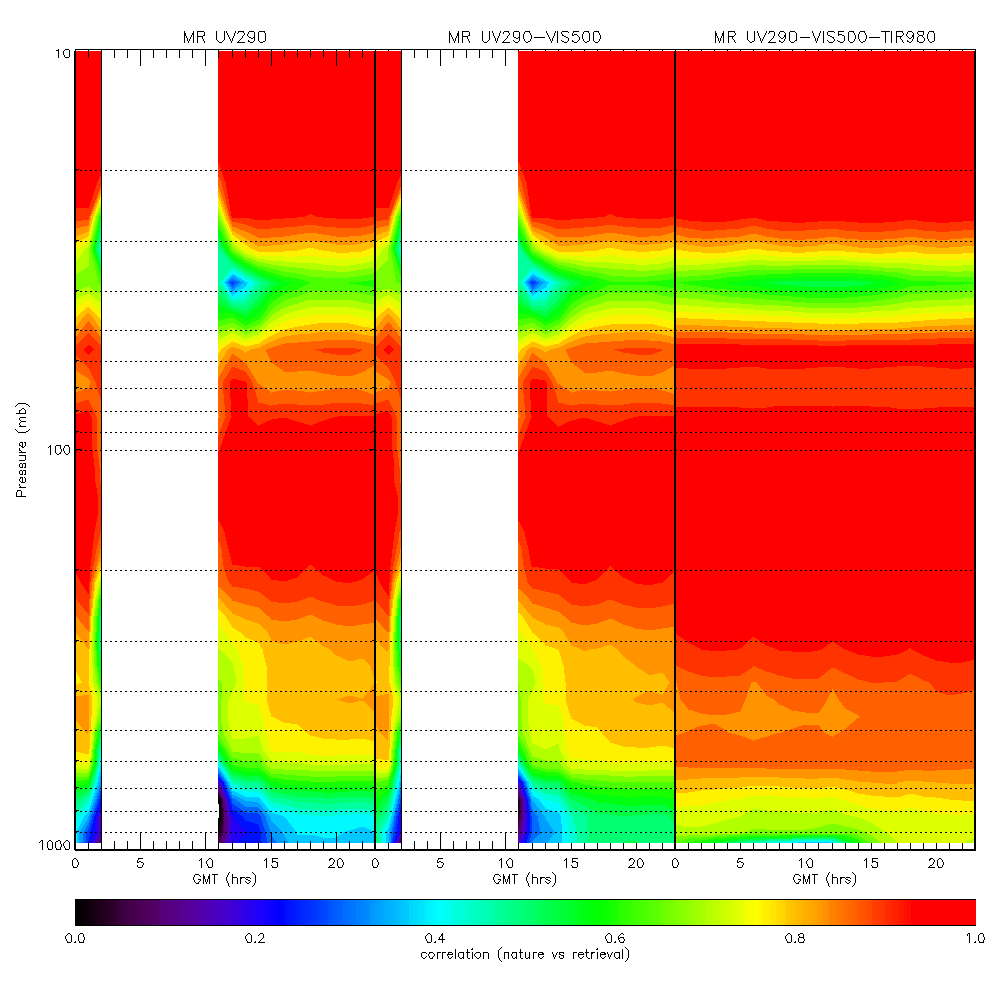 Regional Multiple Regression AK Retrievals (UV, UV-VIS, UV-VIS-TIR)
Diurnally resolved correlations between the  Regional Nature Run and GEOCAPE O3 retrievals for July 2011 show:

UV-VIS-TIR shows the highest correlations in the mid and lower troposphere 

UV-VIS shows improvement over the UV only retrievals below 800mb
More details in H. Worden’s poster
[Speaker Notes: These statistics are based on direct comparisons between the Nature profiles (truth) and retrievals for all of CONUS for all of July 2011 and show the systematic improvement in retrieval sensitivity below 800mb as you go from UV to UV-VIS to UV-VIS-TIR. This is consistent with previous studies based on limited stations and provide a “real-world” context for how much information the retrievals have in the lower troposphere. 

The reduced correlation at ~ 40mb is because of the low variability in ozone at these altitudes.]
Data Assimilation I
7
WRF-Chem Analysis
(O3, P)
Initial RAQMS/WRF-CHEM/GSI GEOCAPE UV-VIS-TIR retrieval assimilation experiments have been conducted for early July, 2011

Currently assuming 30% observational errors and only assimilating retrievals below 100mb due to large initial adjustments in the lower stratosphere

Statistical analysis show positive impacts on surface ozone sampled at US EPA AIRNow sites
[Speaker Notes: The large initial adjustments in the lower stratosphere come about because we are simply adding the RAQMS ozone profile to the top of the WRF-Chem model top (50mb) to construct the full atmosphere profile before applying the AK. WRF-CHEM has coarse vertical resolution at the top and cannot resolve the sharp gradients in ozone in the UT/LS. The Nature run is influenced by GFS at these altitudes and so there are large differences.

We initially assumed 10% observational errors and assimilated the entire GEOCAPE profile. This resulted in propagation of the stratospheric adjustments into the lower troposphere (because of the AK coupling these layers in the analysis). We next tested a 30% observational error and the lower troposphere adjustments were reduced but not eliminated. Our final experiment only assimilated GEOCAPE profiles below 100mb, which largely eliminated the propagation into the lower troposphere although there were still large adjustments in the stratosphere due to the large vertical length scales in the background error estimates at these altitudes.]
Data Assimilation II
8
WRF-Chem Analysis
(O3, P)
Future plans

Improve observation error estimate using error estimates from Full Optimal Estimation retrieval for select stations

Assess impact of restricting assimilation of retrievals to below local tropopause to mitigate impact of poor vertical resolution in WRF-Chem in the lower stratosphere

Conduct regional UV and UV-VIS O3 assimilation studies
[Speaker Notes: WRF-Chem has poor vertical resolution in the lower strat because no one in the regional AQ modeling community cares about the UT/LS. We've been dealing with this issue for a number of years and I thought that since WRF-Chem is online the resolution would be OK given the need to predict u, v, T, and wv. We may have to increase the vertical resolution and raise the model top to improve the assimilation results. We'll have to explore this with some sensitivity experiments.]
Impact of Assimilation: Overall Results
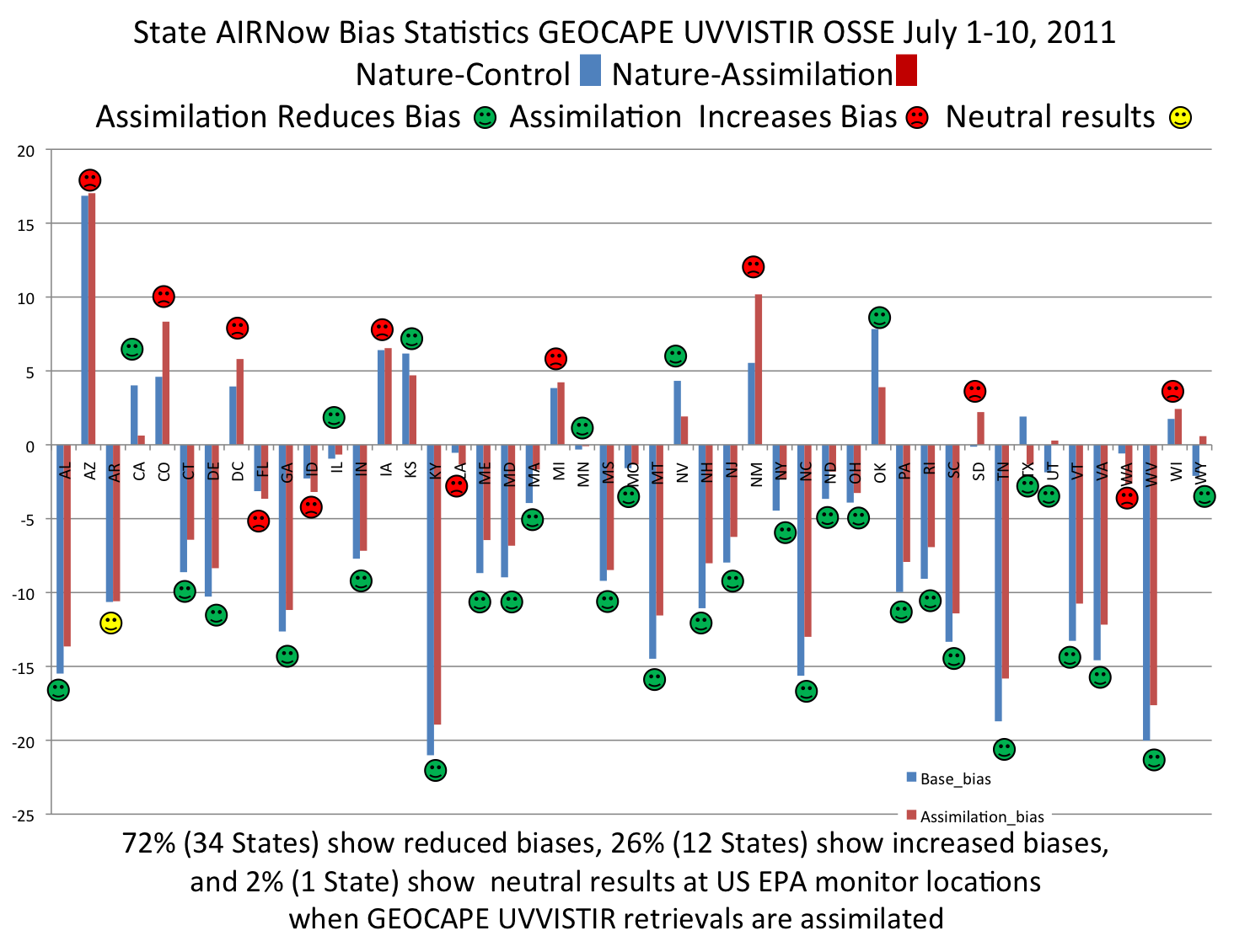 Impact of Assimilation: Selected Sites
10
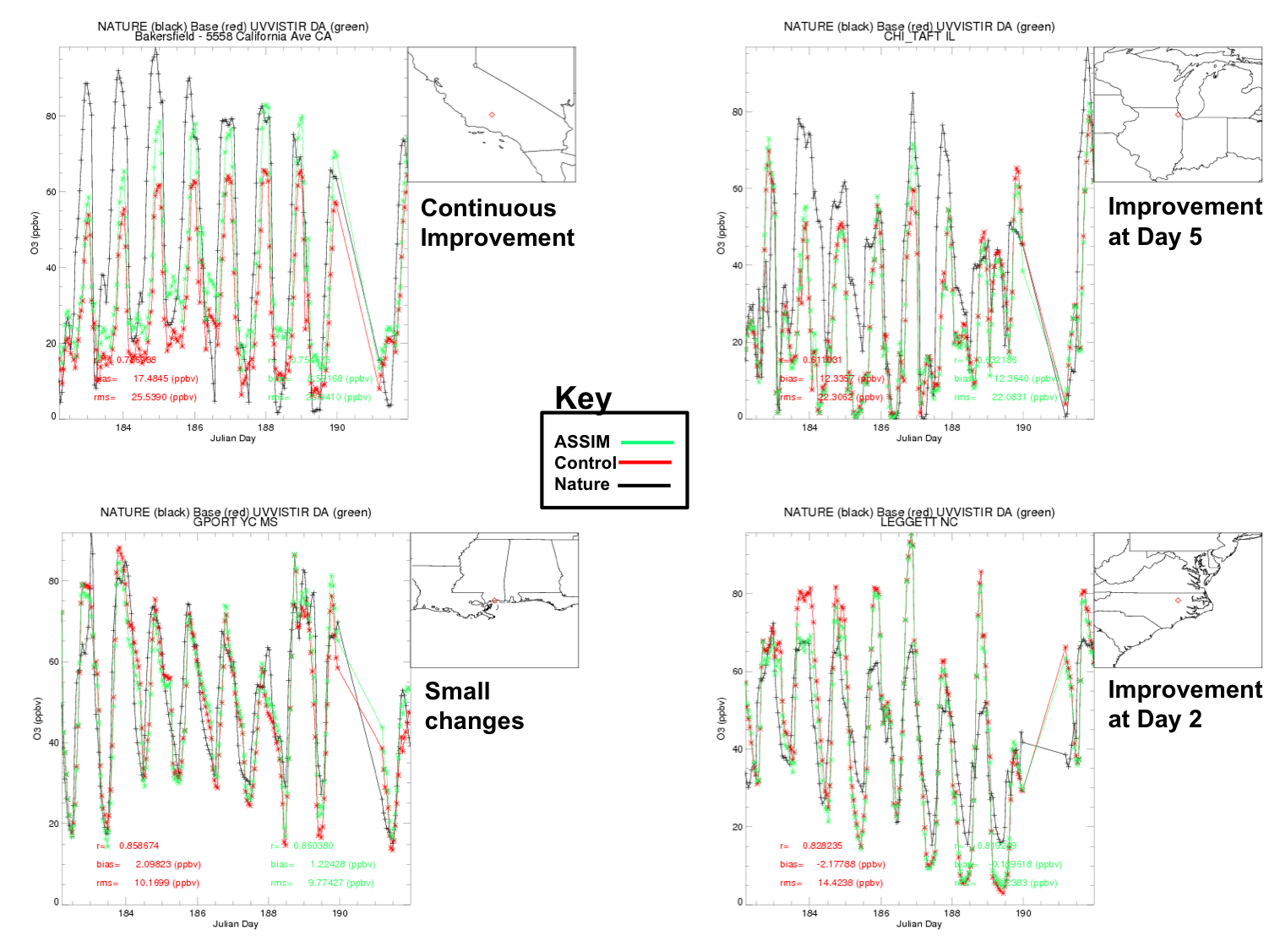 [Speaker Notes: Examples of nature vs control and UV-VIS-TIR assimilation for selected sites (upper left: Bakersfield CA, upper right: Chicago, IL, lower left: Gulfport, MS, lower right Legget, NC) showing realistic complexity in OSSE system (independent Nature/Analysis models; systematic improvements for clear sky stations (Bakersfield, CA), episodic improvements for cloud impacted stations (Chicago, Legget), and very small changes for stations with good agreement between control and nature runs (Gulfport, MS)]
NO2 OSSE Developments I
11
Spectral region: 400−490 nm (TEMPO spectral range)

Forward modeling approaches
LIDORT
Exact single scattering + two-stream multiple scattering (2S-ESS)
2S-ESS + cross sections convolved to TEMPO spectral resolution (2S-ESS convolved)
[Speaker Notes: Our previous runs (which were over a wider wavelength region) required 8hrs per day (15hrs of daylight) per station for the O3 UV-VIS using 44 cpus. For NO2, which has significantly larger spatial variability than O3, AK regression is unlikely to produce good results. Therefore, computational efficiency is critical.]
NO2 OSSE Developments II
12
Computational time (one scenario):
LIDORT: 219 minutes
2S-ESS: 295 seconds
2S-ESS convolved: 78.5 seconds

Computational time (one day, full domain):
LIDORT: > 8 years!
2S-ESS: ~ 70 days
2S-ESS convolved: 18 days

With a 10x speed-up, we can perform calculations for one month for the entire domain in ~ two months
PINNACLE, NY. Park Forest
CENTERVILLE, AL.  Rural
BIRMINGHAM, AL.  Urban
Quantifying Accuracy and Representativeness of Regional Nature Run
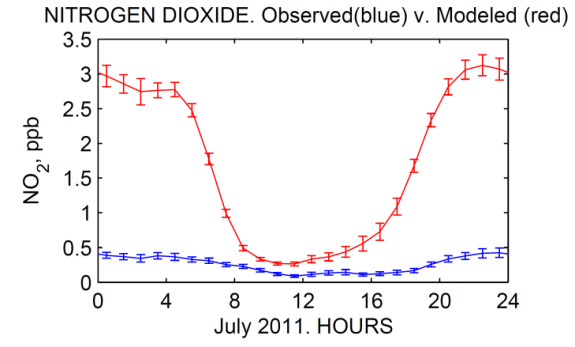 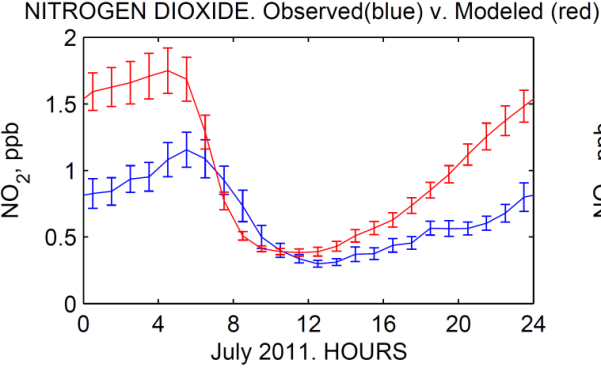 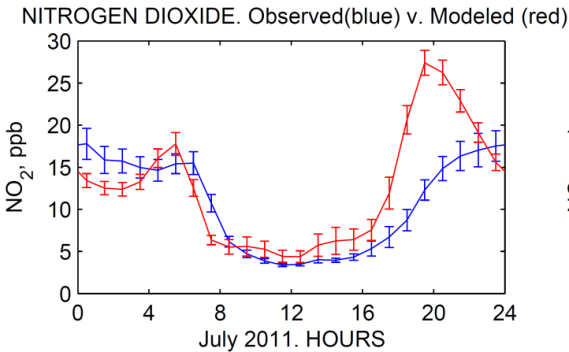 13
Observed & Modeled (Nature run) diurnal cycle of NO2
ATLANTA, GA.  Urban
YORKVILLE, GA.  Rural
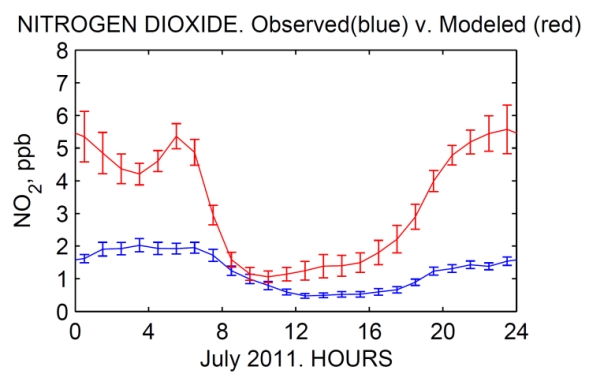 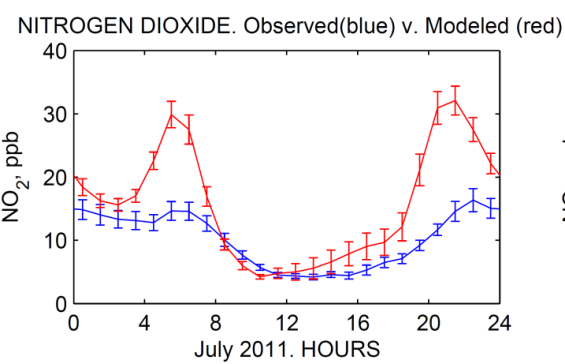 STATIONS MAP
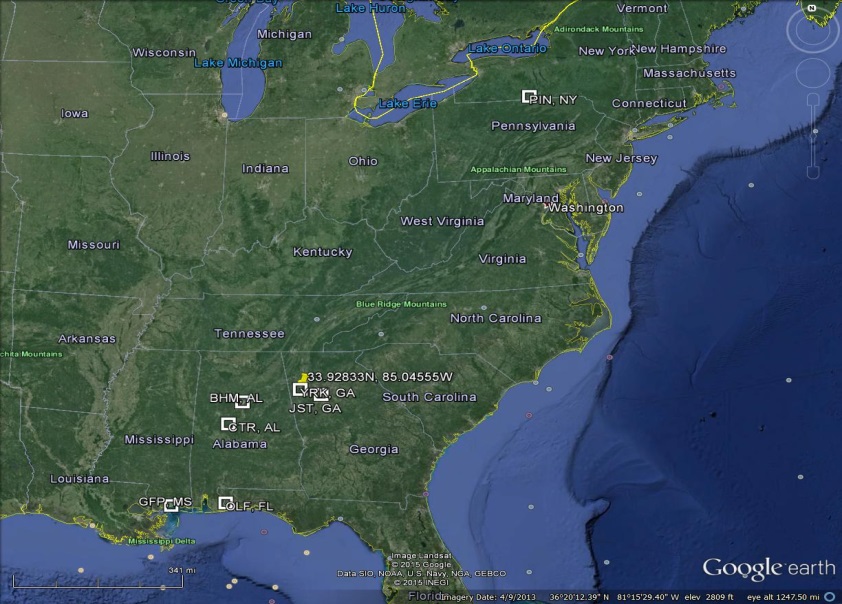 PENSACOLA (OLF),  FL.  Urban
GULFPORT, MS.  Urban
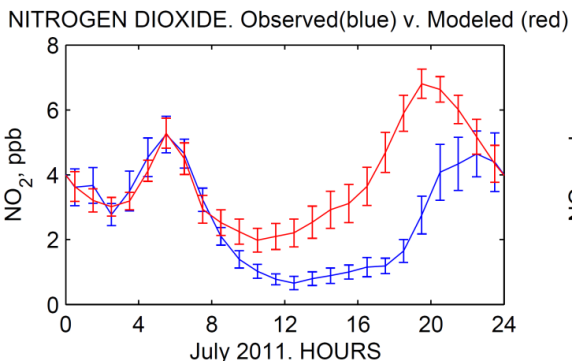 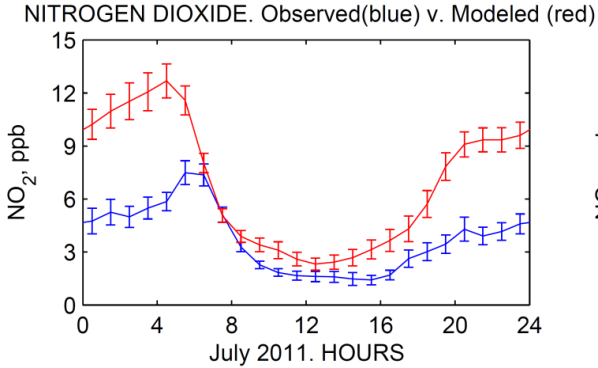 The model systematically overestimates NO2 concentrations but correctly reproduces shape of diurnal cycle and differences of NO2 concentrations between rural and urban locations.  
Modeled and observed daily variability in diurnal cycle of NO2 concentrations are quite consistent.
Courtesy: K. Vinnikov/R. Dickerson/N. Krotkov
NO2 Retrievals: First Results
14
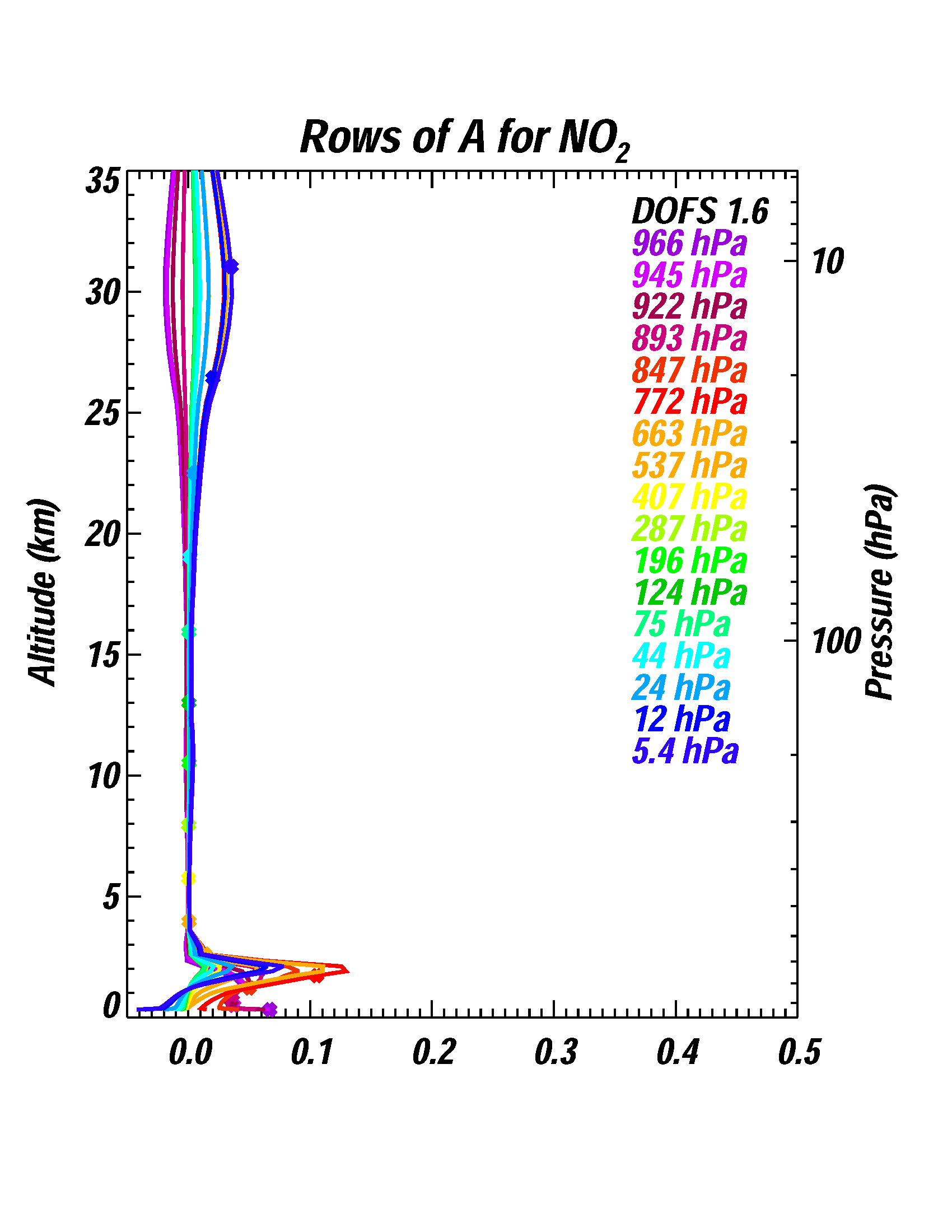 Preliminary retrievals with TEMPO instrument characteristics meets GEOCAPE requirements for column precision

We retrieve a profile and collapse into a column

NO2 has sensitivity in the lower troposphere and stratosphere

There is limited profile information for NO2

Work underway on increasing computational efficiency to meet processing demands for full domain
Conclusions
15
O3 Regional OSSE experiment underway

Work ongoing on tuning the analysis system

Initial results promising

Full UV-VIS-TIR retrievals showing positive impact on surface O3

Regional OSSE system showing realistic complexity

NO2 forward modeling simulations underway
Backup Slides
16
Nature Run
17
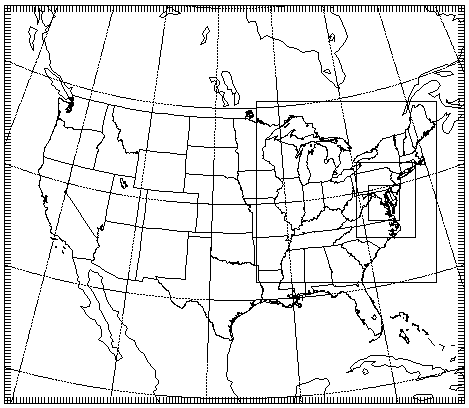 12 km
Regional Nature Run
4 km
down
scaling
1.33 km
Urban Nature Run
Courtesy: K. Pickering/C. Loughner
[Speaker Notes: These are the outputs – drop this]
AK Prediction
18
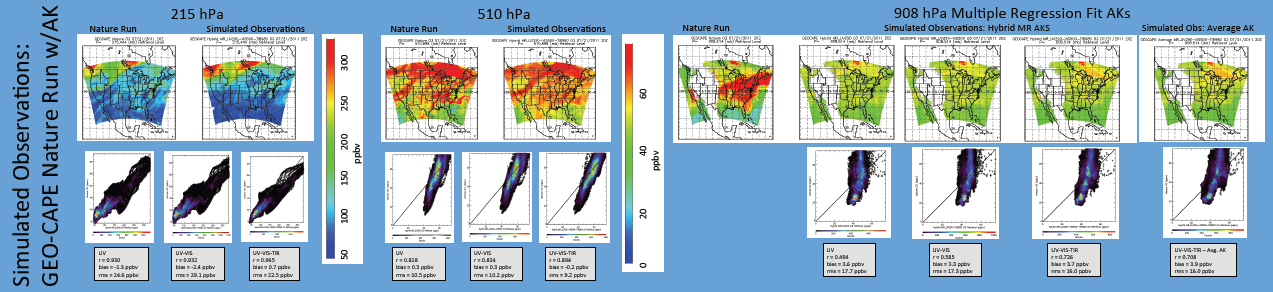 Multiple regression works best for surface – 681 hPa
Combinations of fit AK in lower troposphere and average AK above allow simulated observations for different wavelength combinations
UV-VIS-TIR provides highest correlation between simulated observations and nature run
See Helen’s poster for more details
[Speaker Notes: Replace this with regional multiple regression retrievals slide from today. Dofs are reflected in actual correlation]
Retrieval Biases
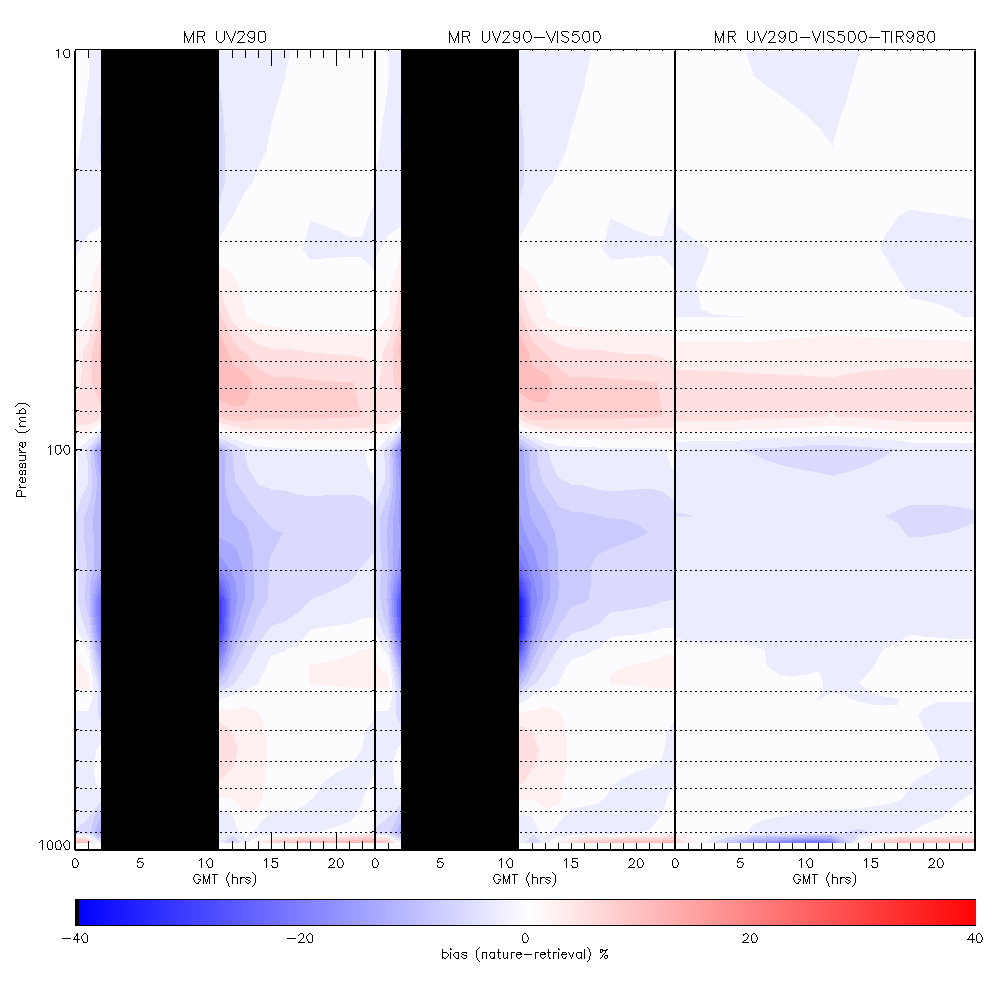 Regional Multiple Regression AK Retrievals (UV, UV-VIS, UV-VIS-TIR)
Diurnally resolved biases between the  Regional Nature Run and GEOCAPE O3 retrievals for July 2011 show generally low biases (<20%) except: 
 
between 200-300mb at sunrise and sunset (UV and UV-VIS only)

at the surface (underestimate daytime and overestimate nighttime O3
[Speaker Notes: These statistics are based on direct comparisons between the Nature profiles (truth) and retrievals for all of CONUS for all of July 2011 and show the systematic improvement in retrieval sensitivity below 800mb as you go from UV to UV-VIS to UV-VIS-TIR. This is consistent with previous studies based on limited stations and provide a “real-world” context for how much information the retrievals have in the lower troposphere.]
Impact of Assimilation: Overall Results
20
Nature vs Assimilation (Western US)
Nature vs Control (Western US)
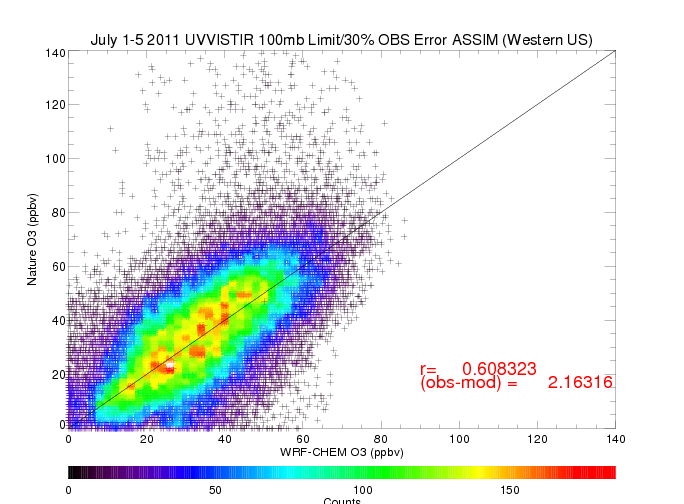 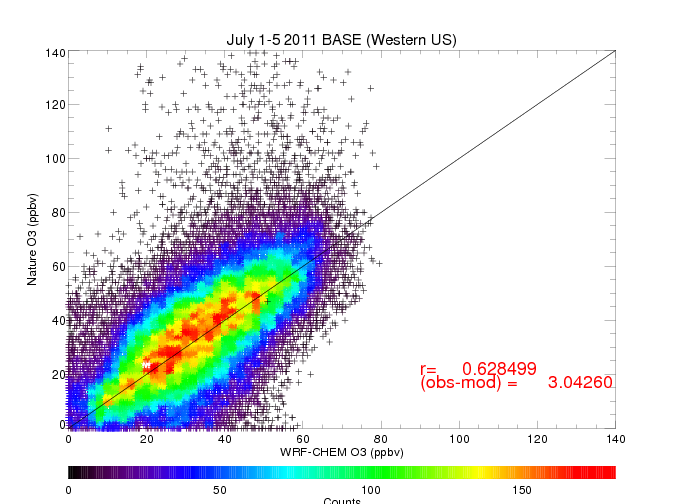 Nature vs Assimilation (Eastern US)
Nature vs Control (Eastern US)
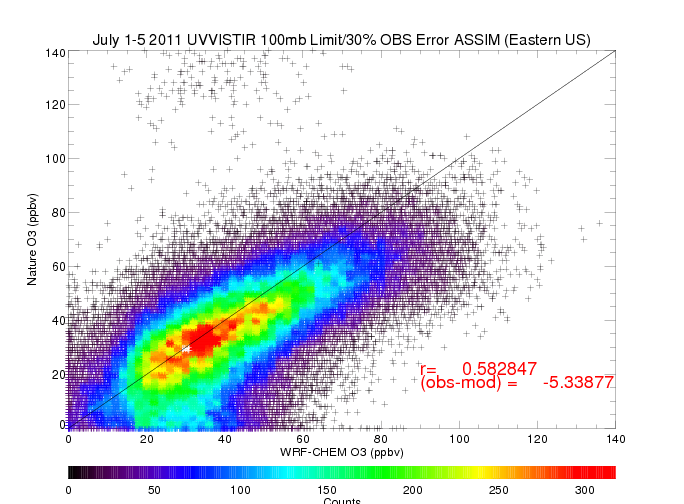 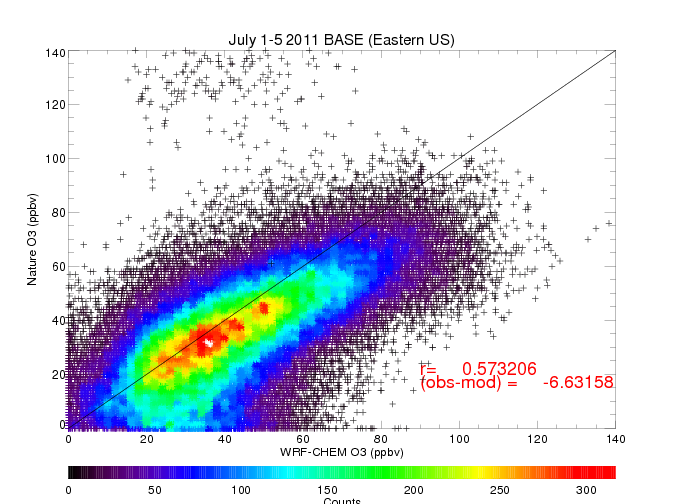 [Speaker Notes: Systematic reduction in surface ozone bias between nature run (obs) and UV-VIS-TIR analysis (mod) compared to control (mod) at US EPA AIRNow sites for July 1-5, 2011]
Accomplishments for Ozone OSSE
21
12 km and 1 km Nature simulations were evaluated with respect to observations during the 2011 NASA DISCOVER-AQ campaign.

Diurnally resolved high spectral resolution UV/VIS/TIR forward modeling at 14 representative sites using ozone, NO2, HCHO, SO2, aerosol, water vapor, and temperature profiles from the Regional Nature run has been completed.

TIR, UV, VIS, UV/TIR, UV/VIS, and UV/VIS/TIR ozone retrievals have been generated and evaluated with respect to the Nature run profiles.
[Speaker Notes: Don’t need this slide]
Accomplishments for Ozone OSSE
22
Averaging Kernel (AK) regression based on instrument and observing parameters has been developed using retrievals from 14 representative sites.

Data assimilation shows positive impacts on surface ozone sampled at US EPA AIRNow sites.
[Speaker Notes: Don’t need this slide]
NO2 OSSE Developments
23
Ways to get 10x speedup

Optimize optical property initialization (mainly, aerosol phase function moments)

Remove redundant copying of data between variables

Separate operations that are the same for each profile (e.g. reading in of large aerosol optical property tables) from those that are different between profiles so that former needs to be done only once
NO2 Retrievals: First Results
24
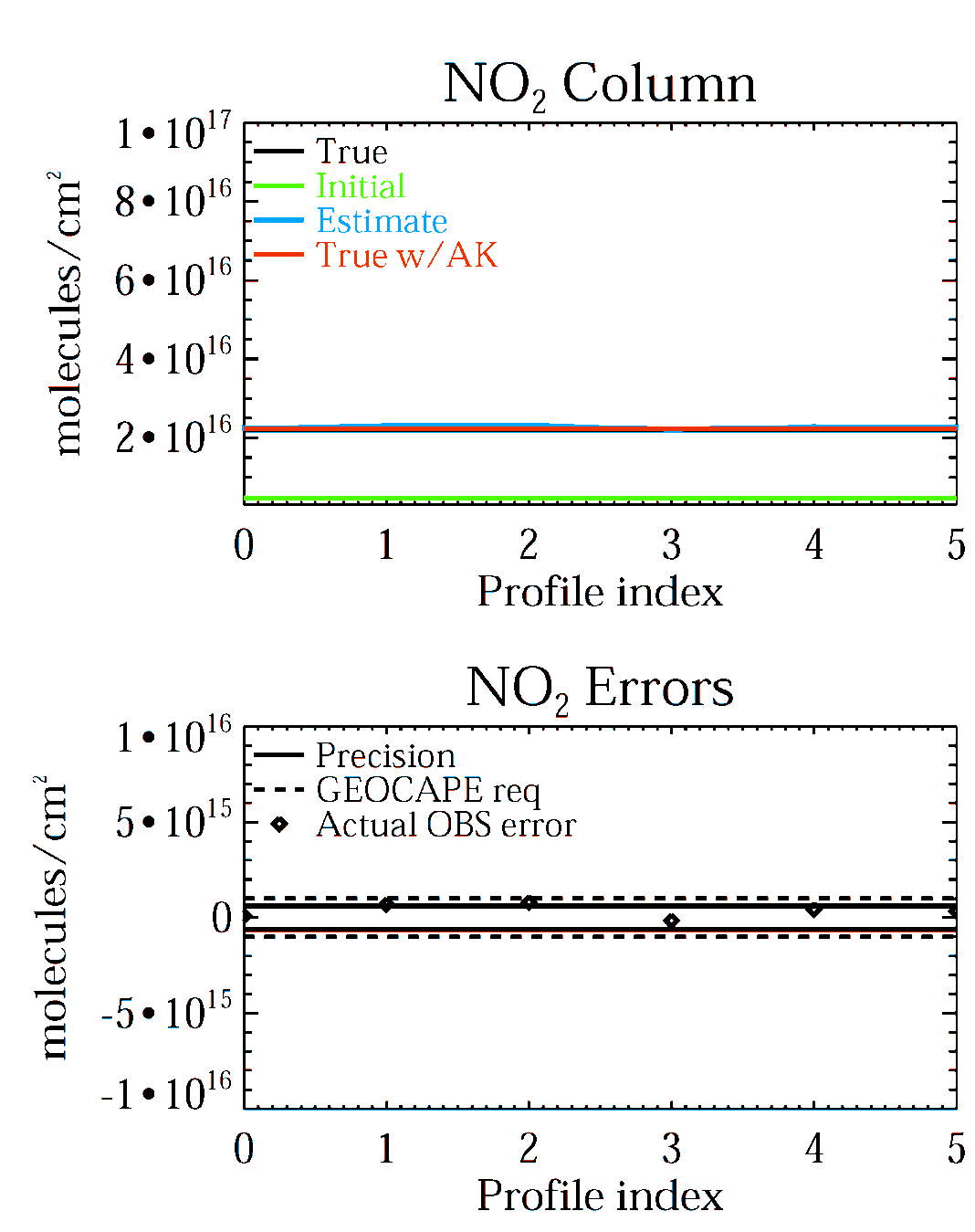 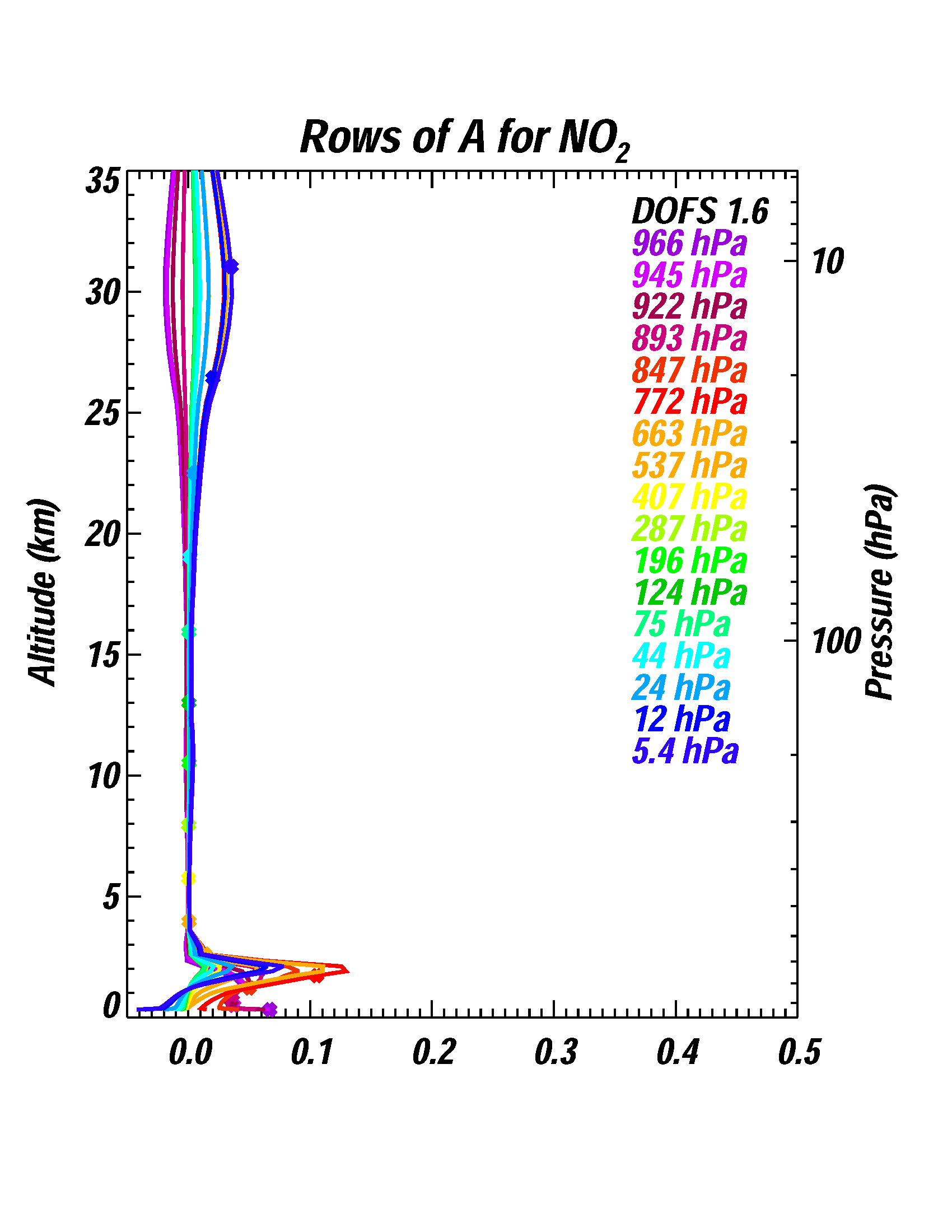 NO2 has sensitivity in the lower troposphere and stratosphere

We retrieve a profile and collapse into a column

There is limited profile information for NO2
Preliminary retrievals with TEMPO instrument characteristics meets GEOCAPE requirements for column precision (OBServation error includes precision and error from aerosols, albedo)

Work underway on increasing computational efficiency to meet processing demands for full domain